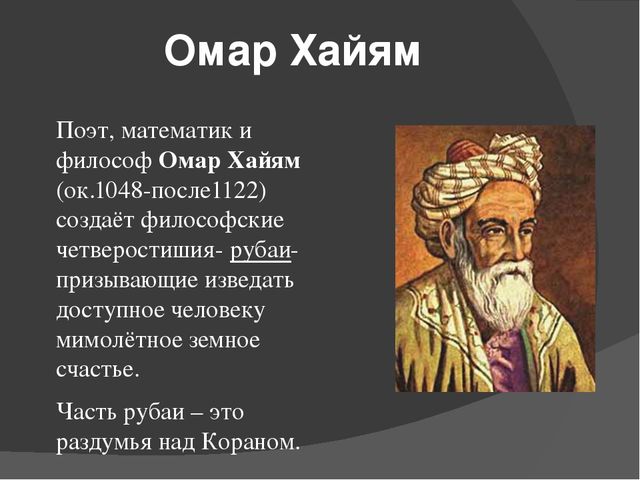 В одно окно см.трели двое:Один увидел дож.ь и грязь,Другой – листвы з.лёной вязь,Весну и небо голубое...В одно окно смотрели двое..
Репортаж о спортивных соревнованиях заканчивается так: «Лучше всех выступили трое сильнейших спортсменов: Жук, Галз и Ким».
Собирательные числительные
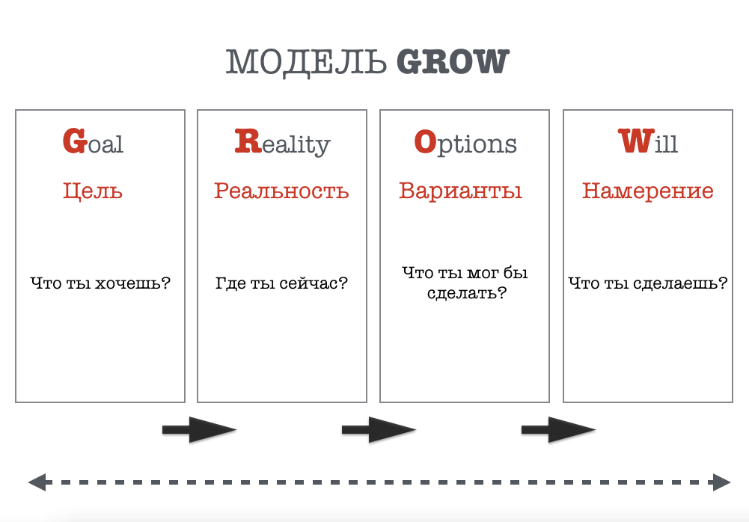 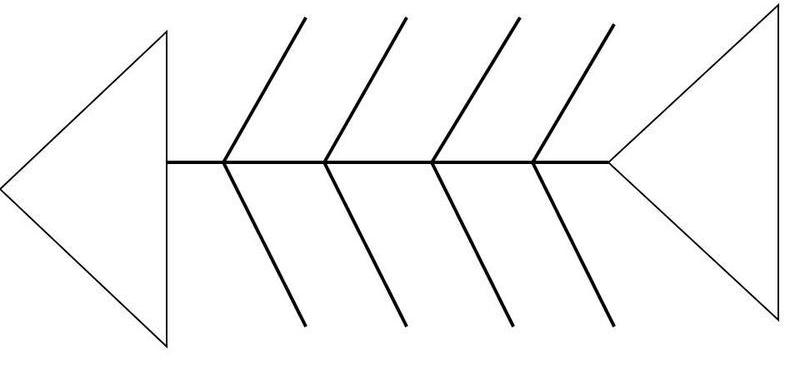 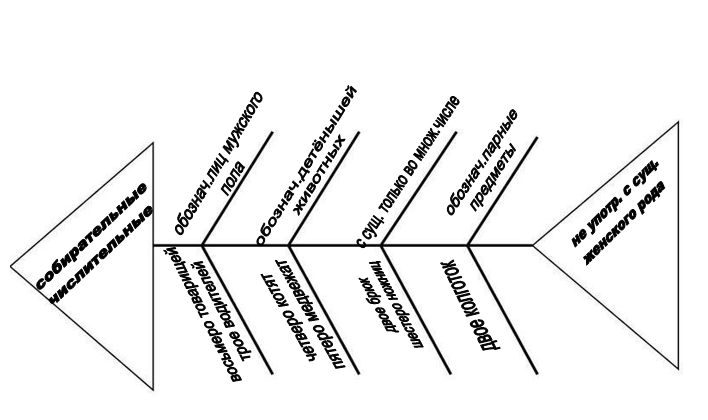 Двое, трое, четверо, пятеро, шестеро, семеро, восьмеро, девятеро, десятеро, оба, обе
1) По______ сторонам дороги тянулся густой лес.
2) Малышка крепко держала куклу______ руками.
3) ______ братьев приняли в спортивную школу.
4) Склоны______оврагов размыты дождями.
5) В_______случаях ответ был неверным.
И.п. трое сильнейших спортсменов
Р. п. троих сильнейших спортсменов
Д. п. троим сильнейшим спортсменам
В. п. троих сильнейших спортсменов
Т. п. троими сильнейшими спортсменами
П. п. о троих сильнейших спортсменах
1. Найди строчку, в которой все числительные собирательные:
а) пятнадцать, три вторых, семеро;
б) двое, три, четверо
в) трое, шестеро, семеро.
2. Найди ошибку:
а) семеро козлят;
б) пятеро девчат;
в) четверо друзей.
3. Найди правильное сочетание собирательного числительного с существительным:
а) двое подруг;
б) двое котят;
в) двое фигуристок.
4. Найди ошибку в употреблении числительных оба / обе:
а) на обоих журналах;
б) на обоих катках;
в) обоим подругам.
Употребите собирательные числительные в нужном падеже.

У 9 _______ лисят, о 2 ______ щенятах, к 8 ______ ученикам, от 5 _____ велосипедистов, о 10 ______ победителях, с 3_______ мальчиками.

Помним, что собирательные числительные образуются при помощи суффиксов -ой и -ер, склоняются как прилагательные во множественном числе.
На своём рабочем листе ставь только цифру ответа

1-дробное числительное

2-целое числительное

3-собирательное числительное
VII. Домашнее задание (вариативное):
1.Вспомнить и записать пословицы и поговорки с  собирательными числительными
2.Упражнение 469.        
3.Составить карточку, включающую 5 предложений с собирательными числительными. Намеренно допустить 3 ошибки в употреблении числительных. На следующем уроке поработаем по этим карточкам.
По шкале я нахожусь на уровне.. цифры, так как
-Мне сегодня на уроке было всё понятно.
-У меня всё получалось.
-Я иногда испытывал затруднения при(в)…….
-Я доволен собой
-Я не совсем доволен собой
-Я совсем не доволен собой
Укажите собирательное числительное:
А) третий 
Б) три восьмых
В) трое
2. В каких фразеологизмах собирательные числительные
А) седьмая вода на киселе
Б) семеро по лавкам
В) в двух шагах
3. В каких пословицах и поговорках использованы собирательные числительные?
А) Семь раз отмерь, один отрежь.
Б) Семь пятниц на неделе.
В) Семеро одного не ждут.